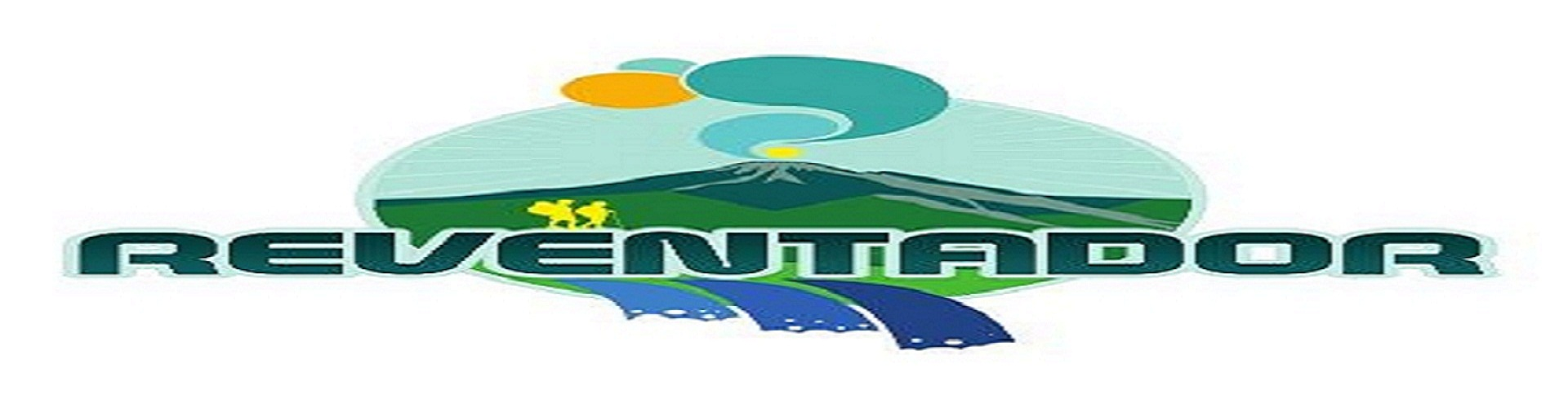 GOBIERNO AUTÓNOMO DESCENTRALIZADO PARROQUIAL RURAL 
"EL REVENTADOR“
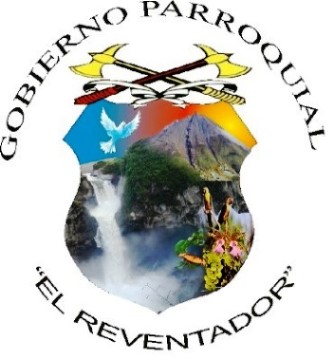 PRESUPUESTO PARTICIPATIVO PRORROGADO AÑO FISCAL 2019
ADMINISTRACIÓN 2014-2019
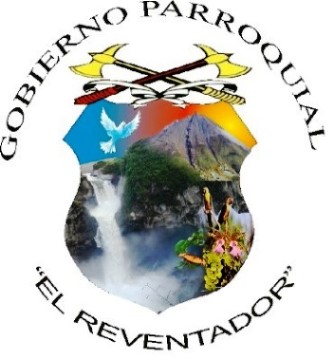 TRABAJANDO POR EL  BIENESTAR DE NUESTRA GENTE, PARA VIVIR EN UNA SOCIEDAD CON VALORES
EXPOSICIÓN DE MOTIVOS, BASE LEGAL
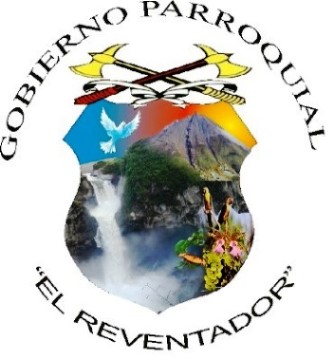 Normativa Legal
[Speaker Notes: Ley Publicada en el suplemento del RO No.306 de 22 de octubre del 2010]
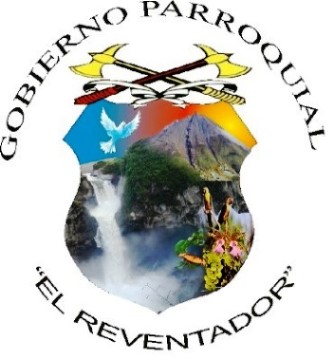 PRESUPUESTO INICIAL 
AÑO FISCAL 2018
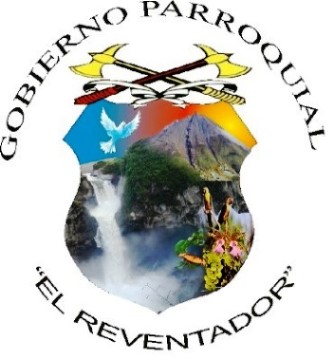 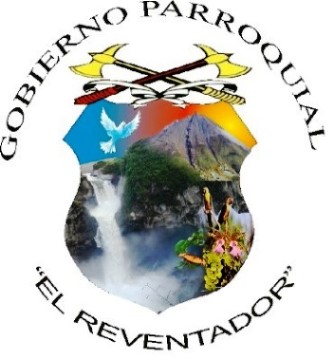